Motion Along a Straight Line
Motion.
The objective of this chapter is to study motion (kinematics) which is the movement of objects from one location to another. We will consider only some general properties of motion.
Motion along straight line.
Describe motion in terms of space and time and we will ignore the agents (forces) that cause motion. We will determine whether object speed up, slow down, stop, or reverse direction and how time involved in the change. 
We will consider the moving object as a particle (point like object) regardless of its size. Objects move like particle if all points in the object moves in the same direction with same rate.
Origin
Position and Displacement.
Negative direction
Positive direction
x (m)
-4    -3    -2   -1      0     1    2     3     4
To locate an object we need:
A reference point (origin)
Coordinates ( with positive, negative direction and origin or zero point).
Displacements.
[Speaker Notes: Displacement could be positive or negative while distance has no sign.]
Average Velocity and Average speed
INSTANTANEOUS VELOCITY AND SPEED
ACCELERATION
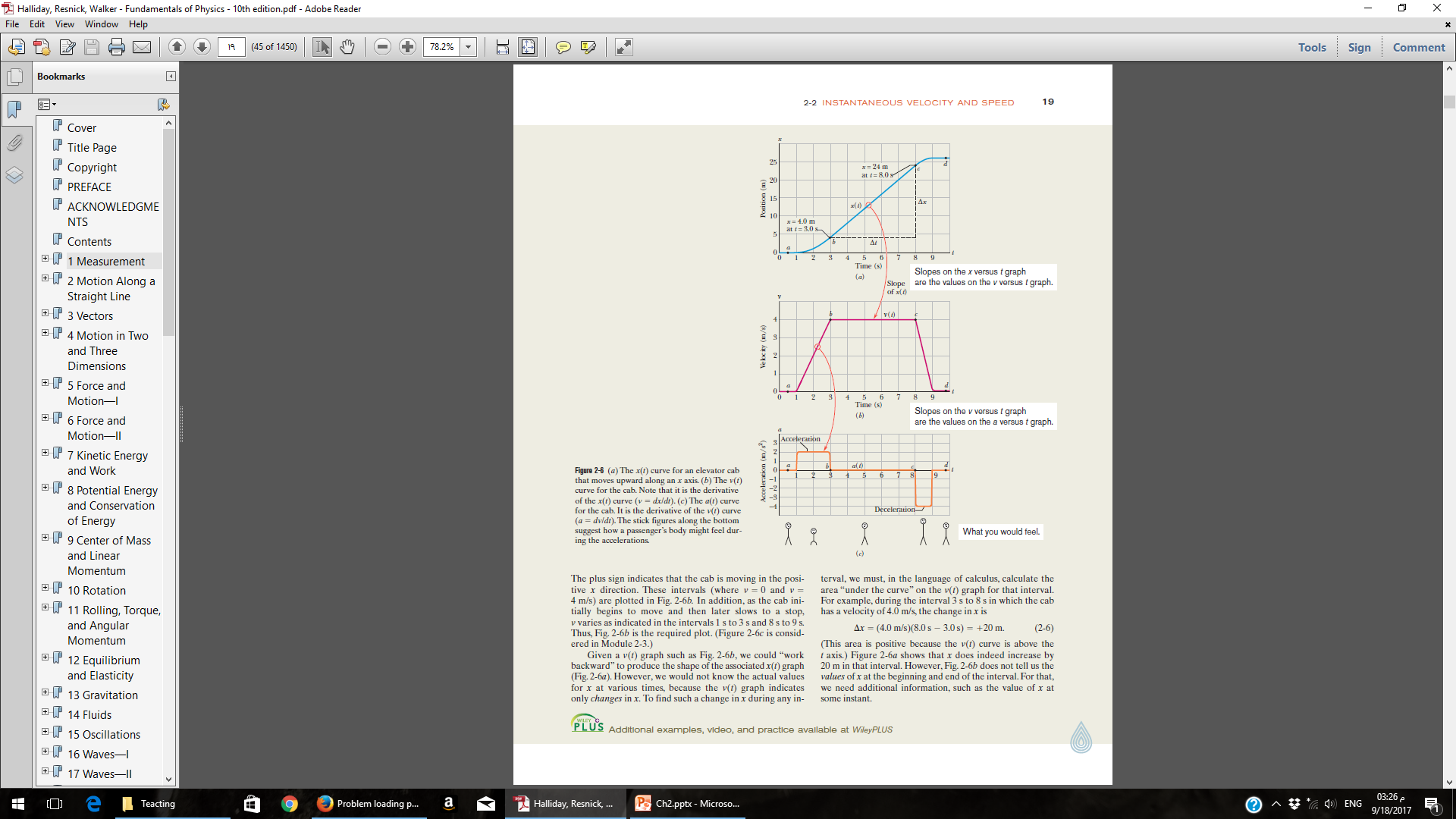 Average Definition.
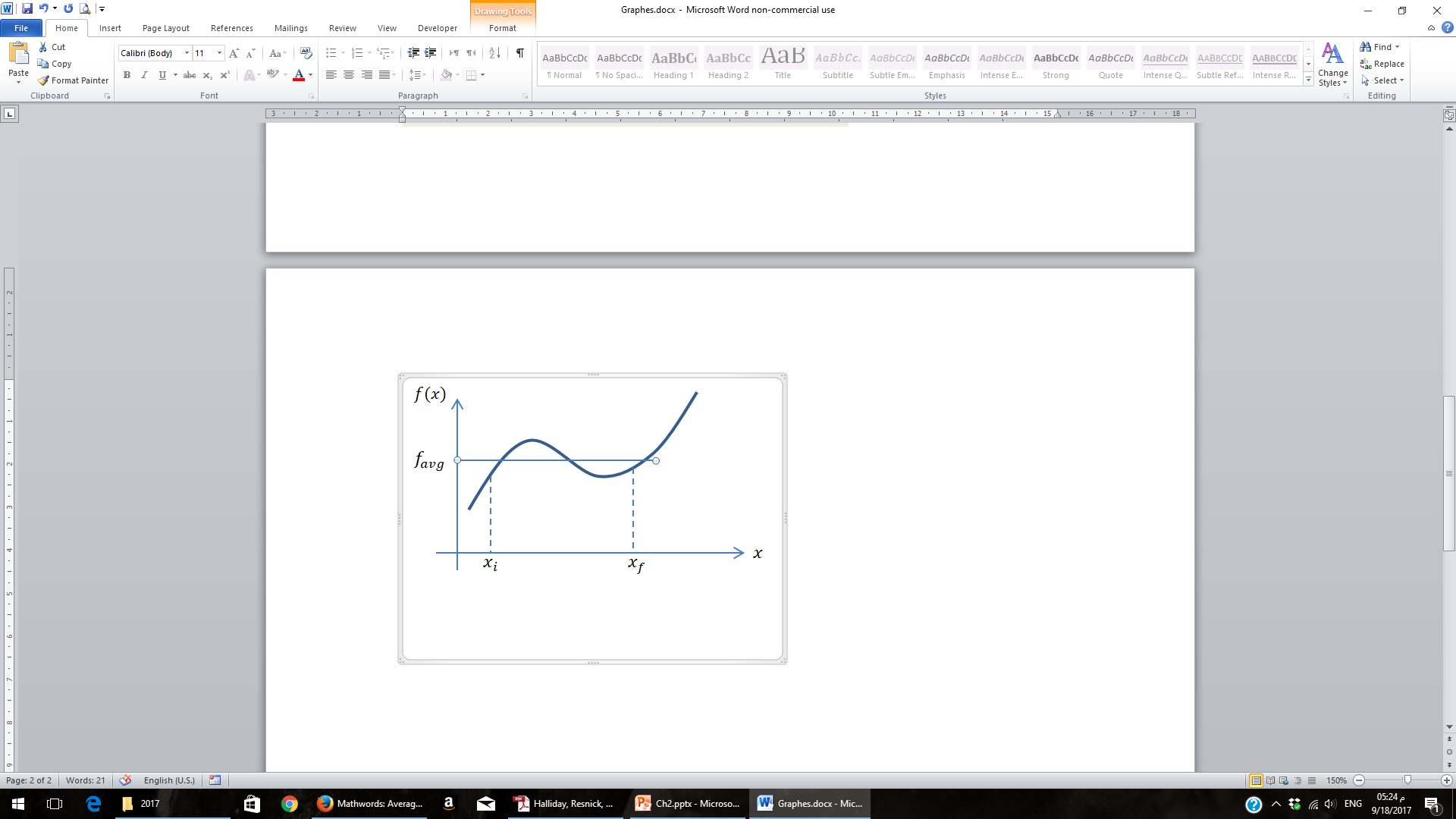 Constant Acceleration
Constant acceleration kinematics equation
Free Fall Acceleration
Example:
In above Figure, a pitcher tosses a baseball up along a +y axis, with
an initial speed of 12 m/s.
How long does the ball take to reach its maximum height?
What is the ball’s maximum height above its release point?
What is the ball’s maximum height above its release point?
GRAPHICAL INTEGRATION IN MOTION ANALYSIS